Linear Search&Binary Search
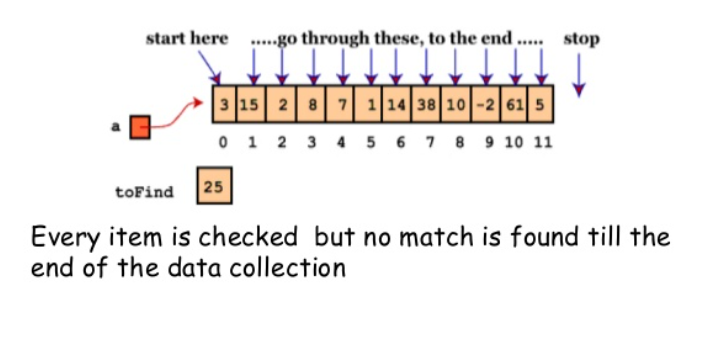 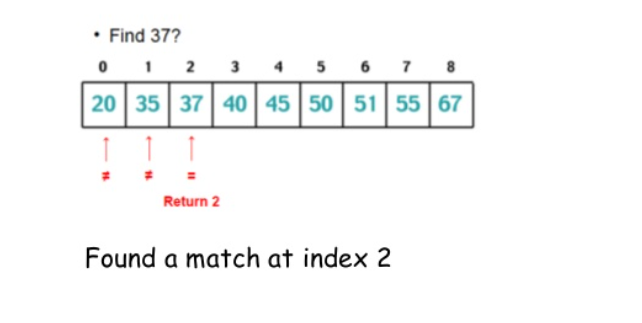 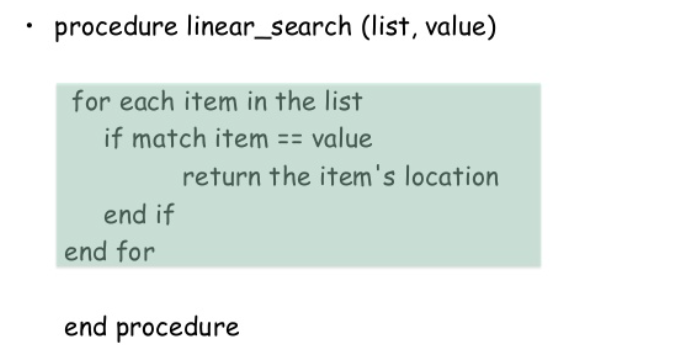 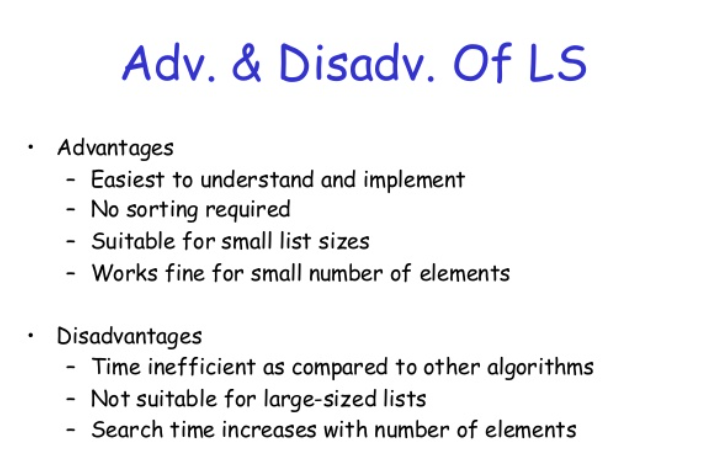 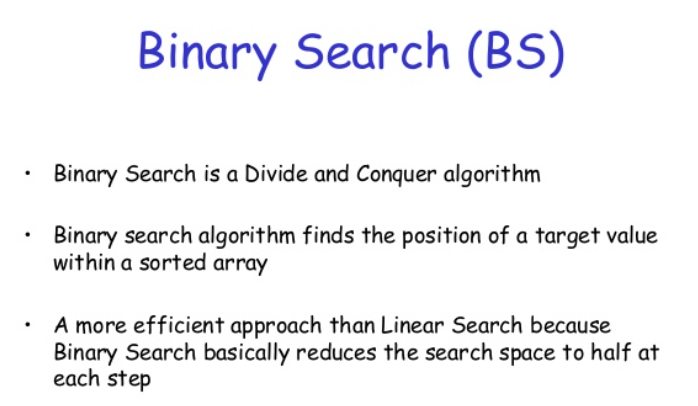 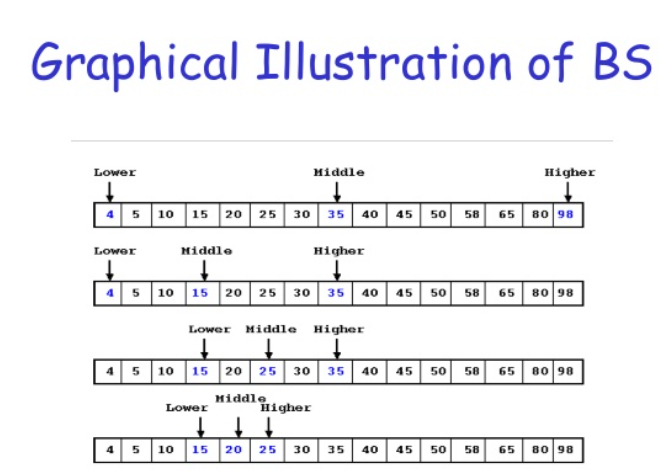 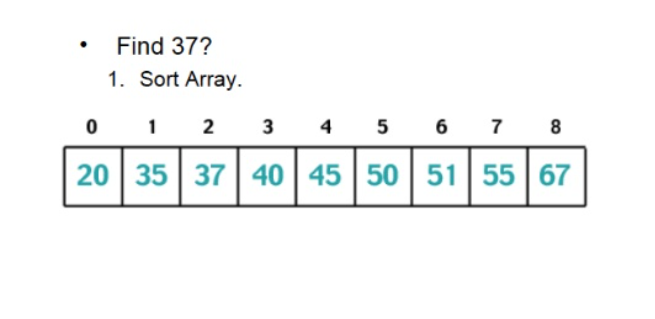 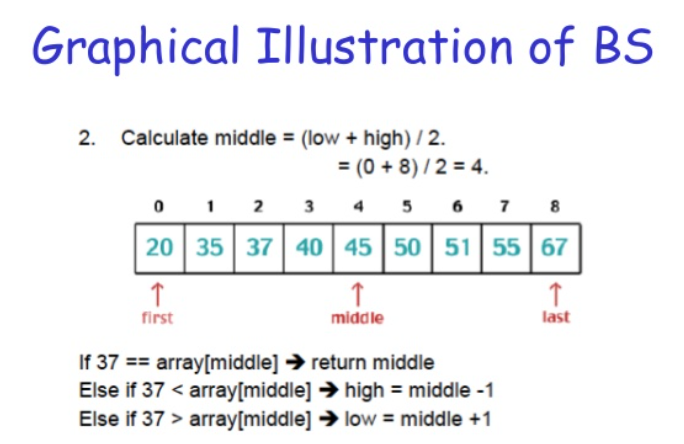 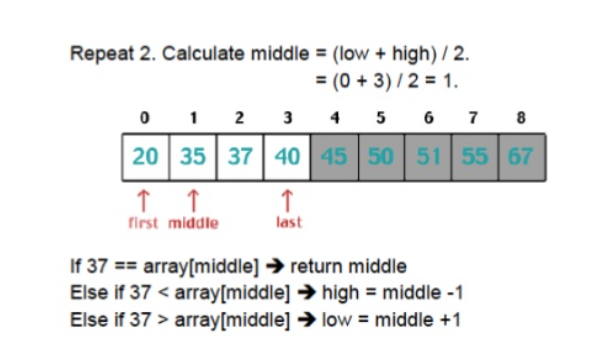 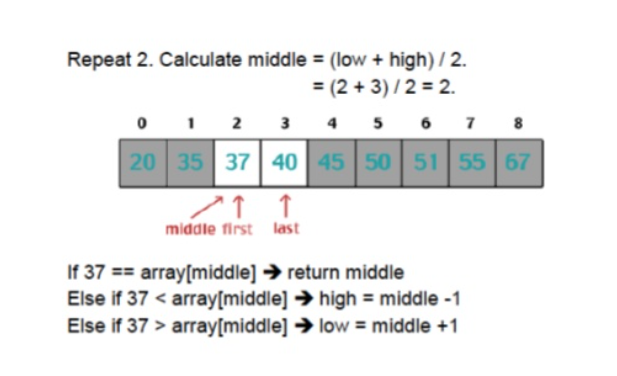 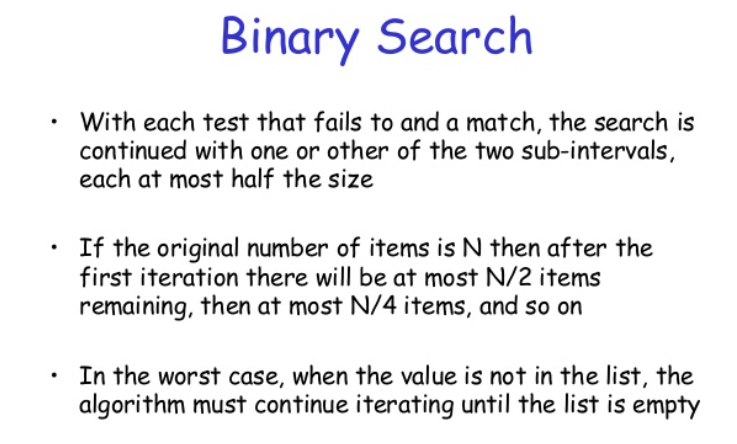 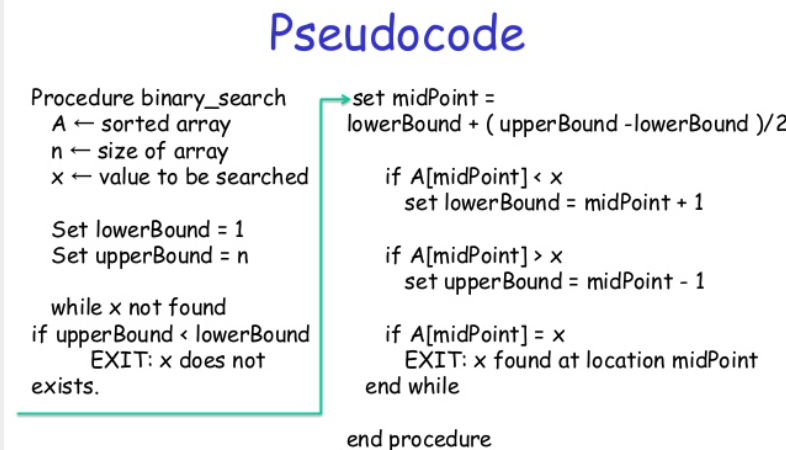 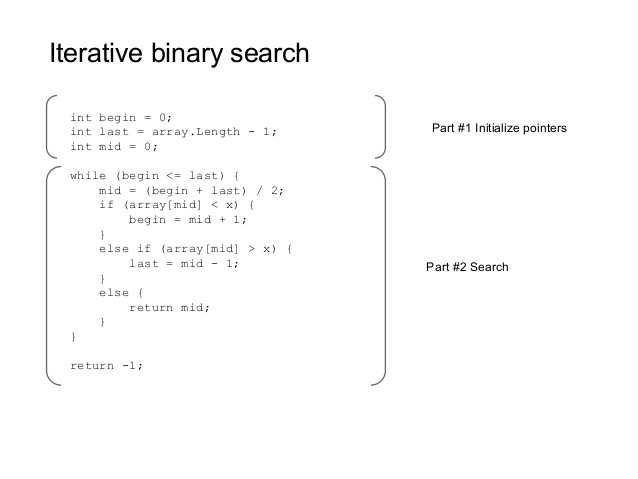